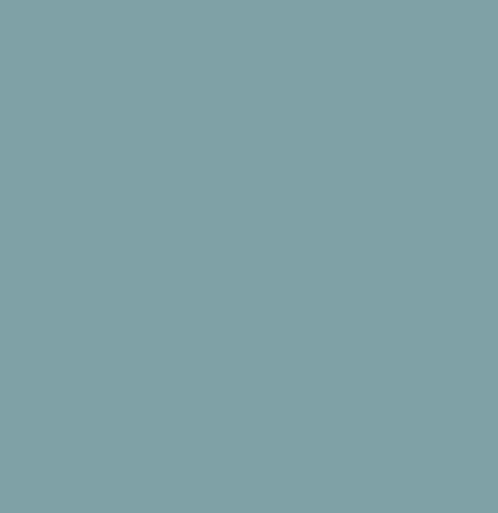 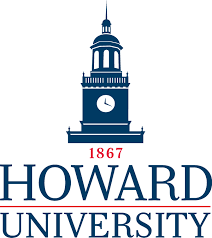 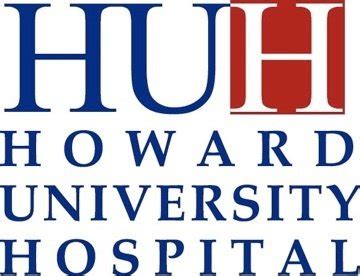 Are We Doing Too Many Exploratory Laparotomies in The US?
An Analysis of The National Trauma Data Bank
NTDB 2010-2015
(n=5,121)
Intervention
Outcomes
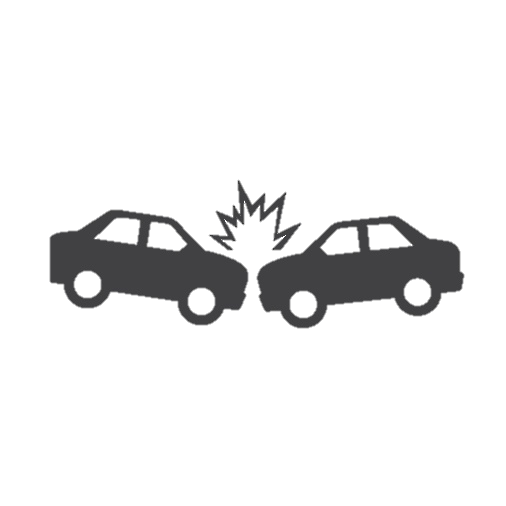 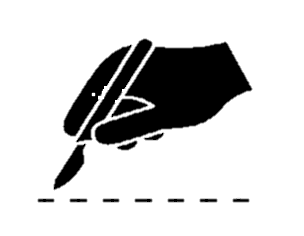 7%
NL
(n=3705)
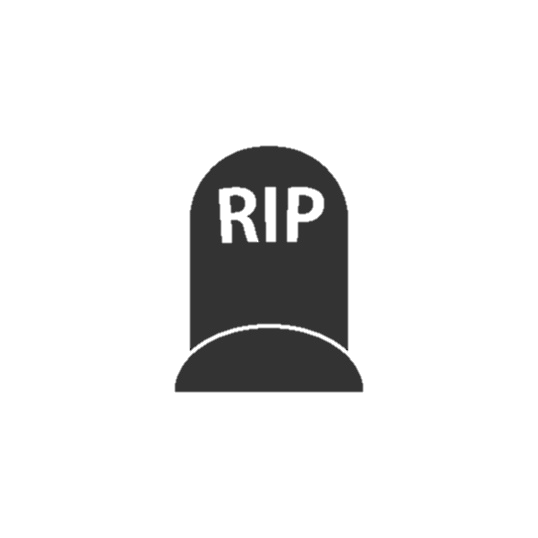 8.6%
LOS 5 Days
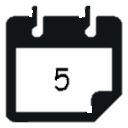 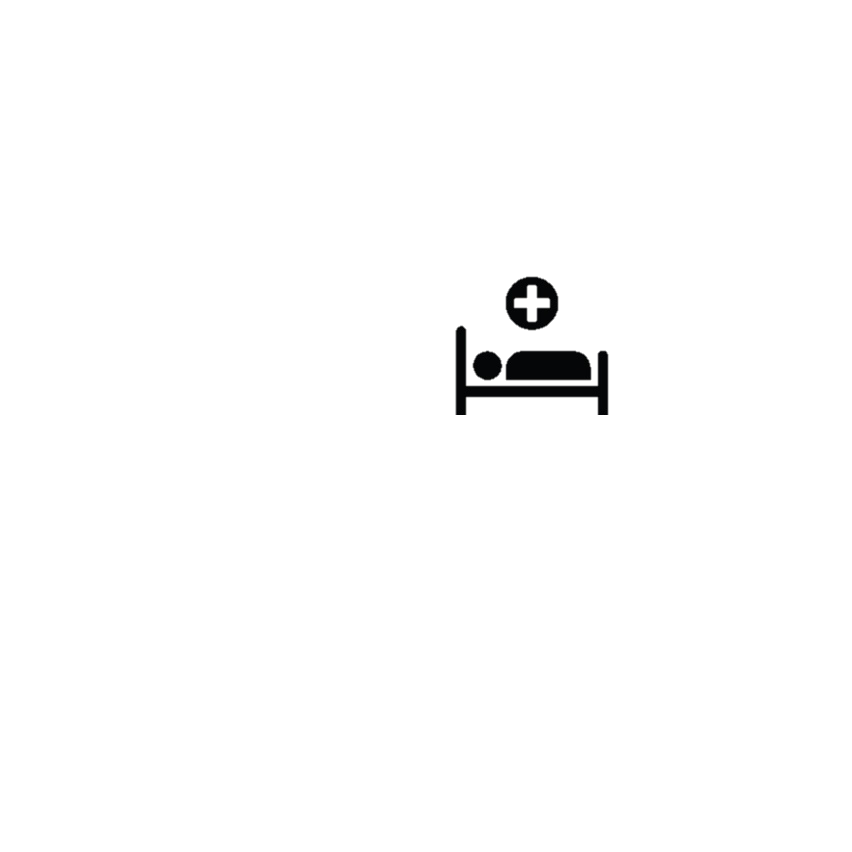 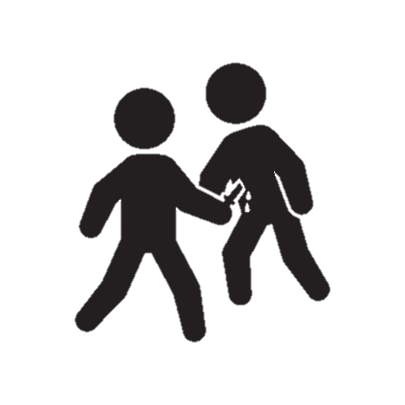 vs
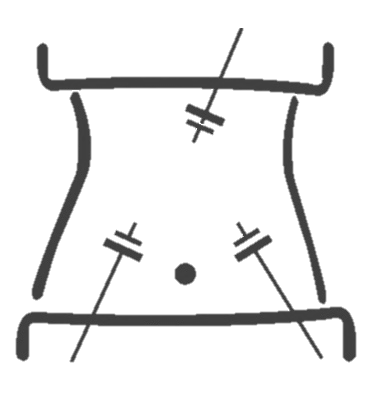 DL
 (n=1416)
2.3%
LOS 3 Days
0.6%
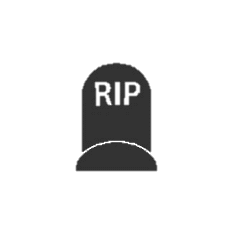 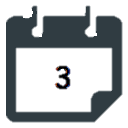 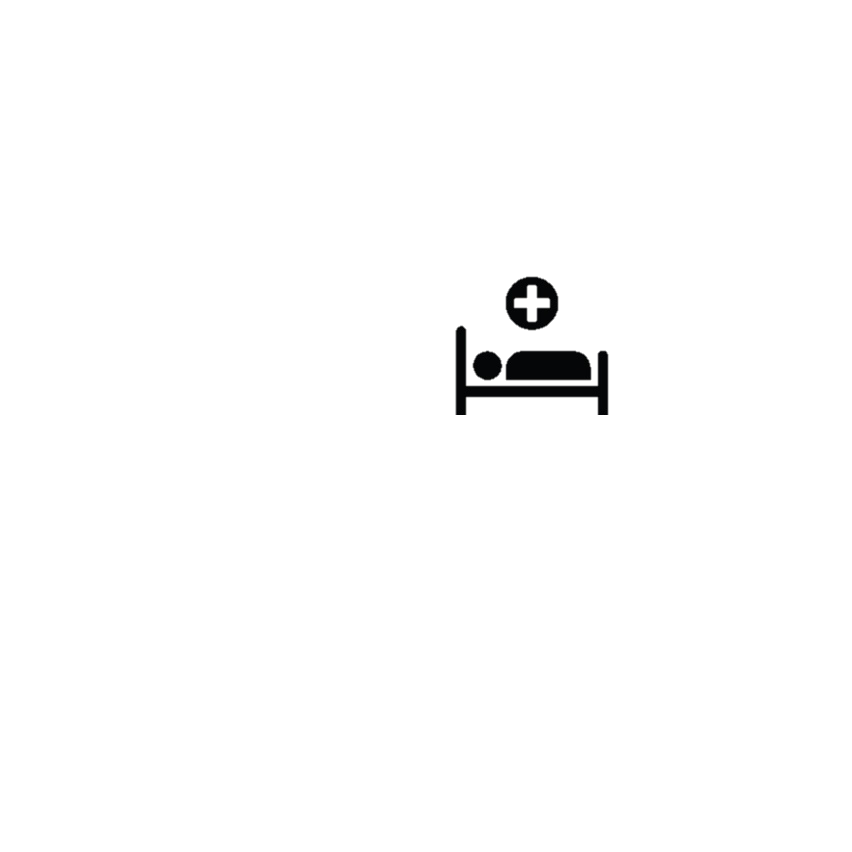 NL: Non-therapeutic Laparotomy
DL: Diagnostic Laparoscopy
LOS: Length of Stay
NTDB: National Trauma Data Bank
Key findings: On adjusted analysis, NL associated with increased mortality, morbidity & LOS.
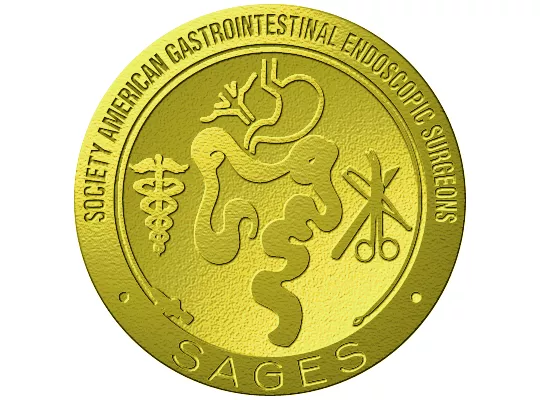 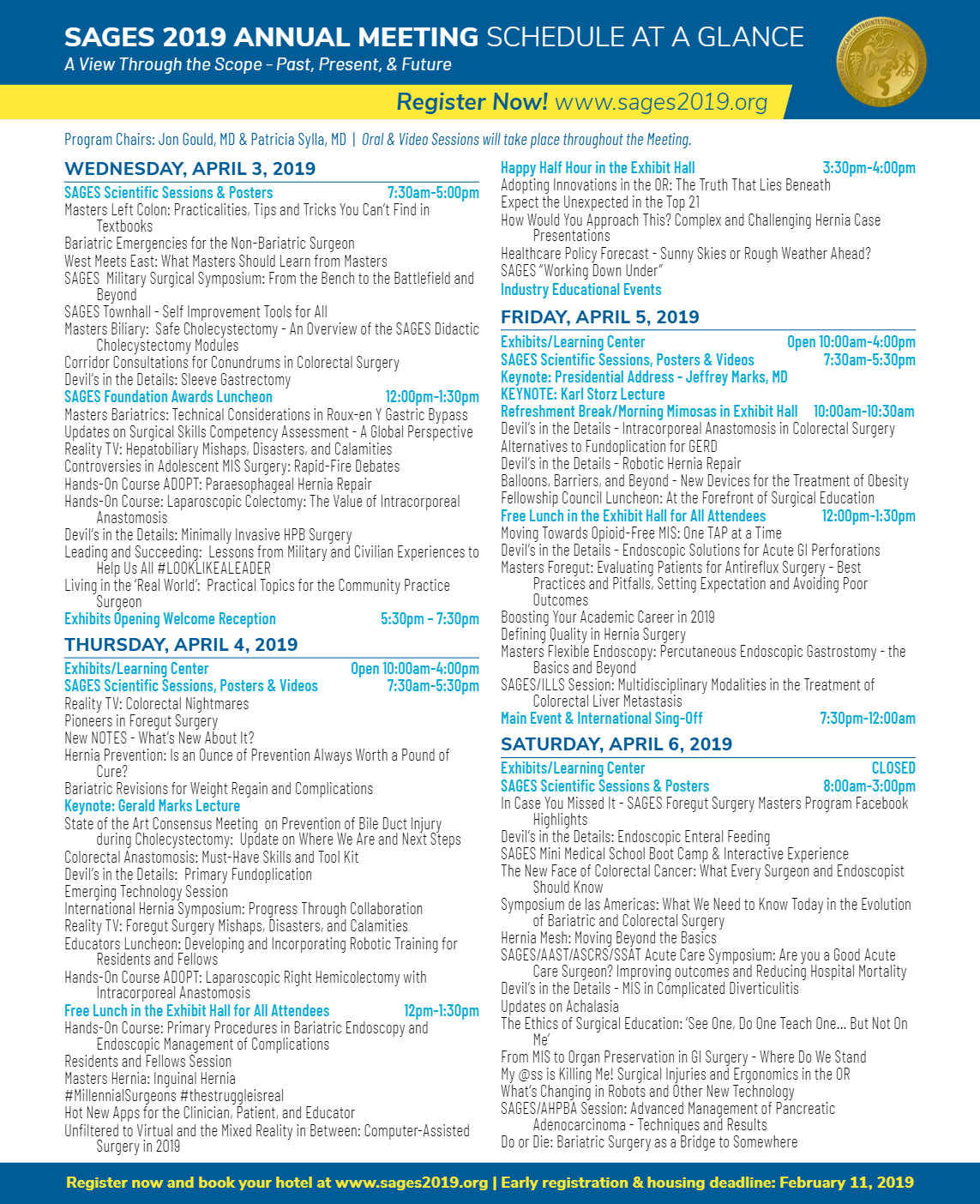 Shamim et al. April 2019                @Adeel_A_Sham
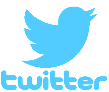 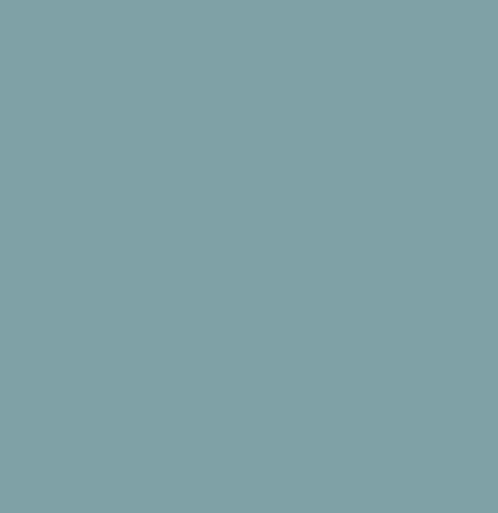